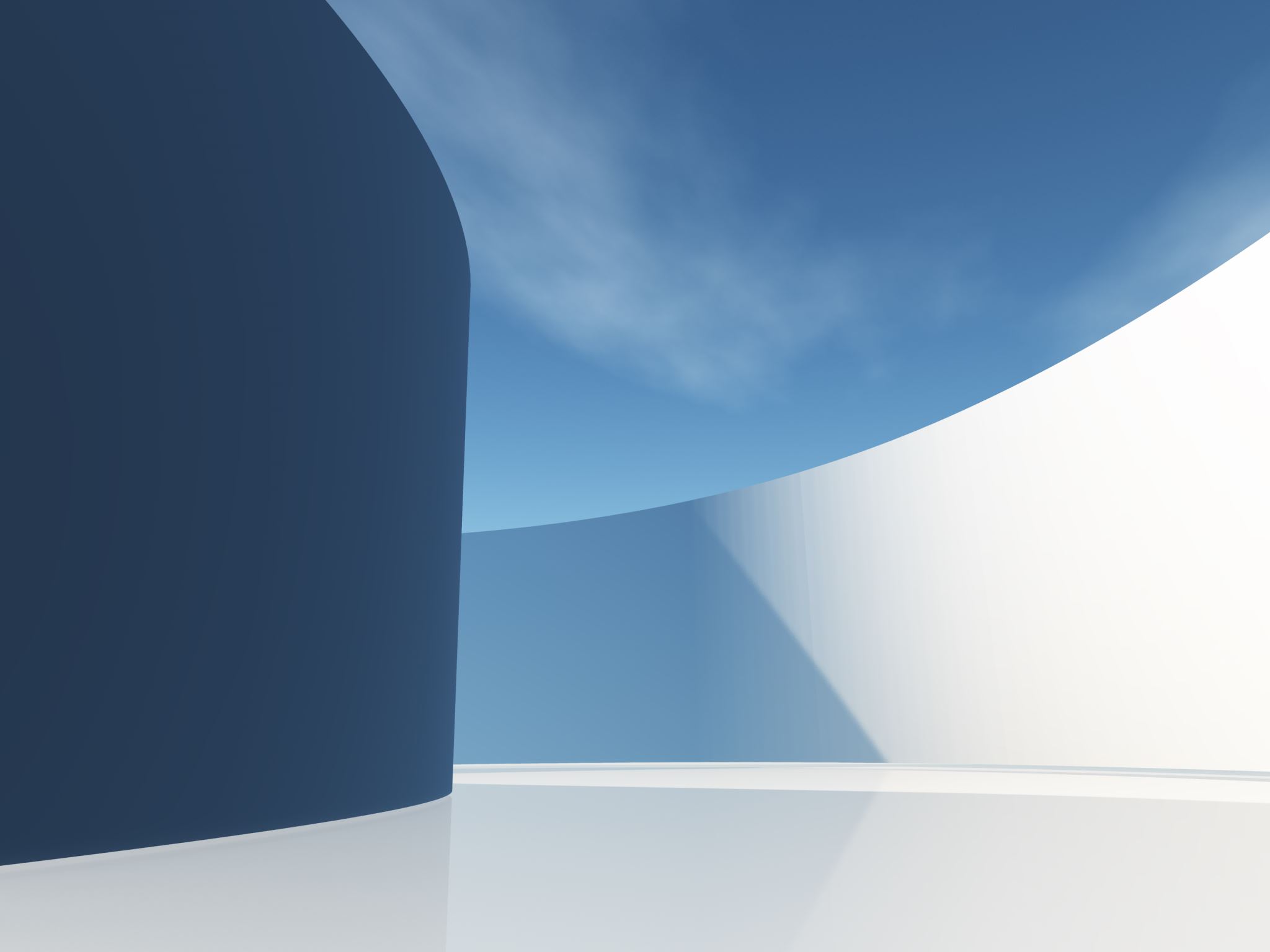 INTERVENÇÃO DE TERCEIROS
Direito processual civil II DPC 0319
Professor Titular Heitor Vitor Mendonça Sica 
Professora Associada Clarisse Frechiani Lara Leite
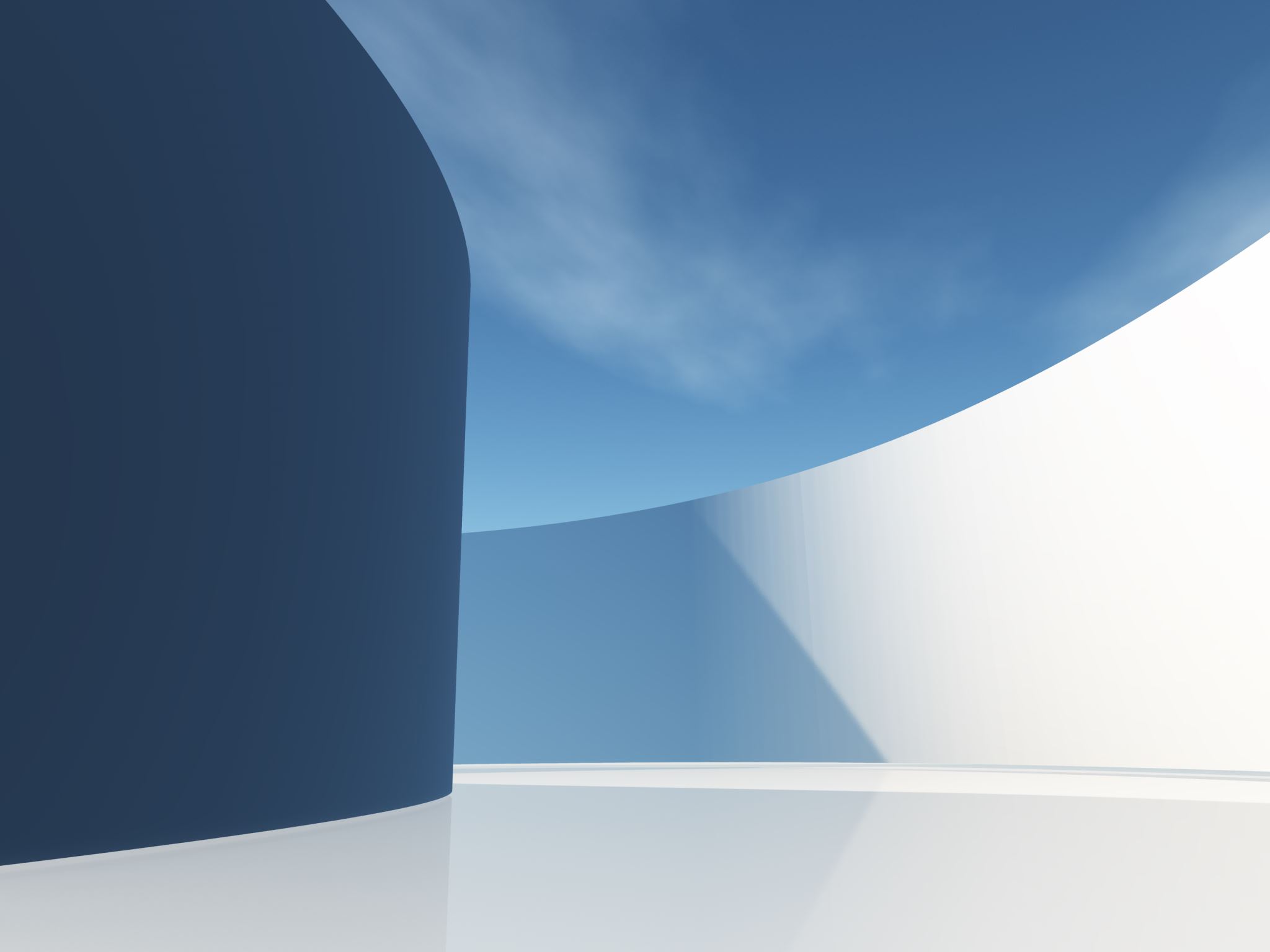 1. ASSISTÊNCIA
Não basta o simples interesse econômico, fático ou moral (p.ex., defender o patrimônio do devedor; defender a atividade do prestador de serviços por quem gosto de ser atendido)
Intervenção voluntária, pela qual terceiro ingressa em processo alheio para coadjuvar (auxiliar) uma das partes e evitar as consequências negativas que a derrota do assistido produziria sobre sua própria esfera de direitos (CPC, art. 119).
Assistente não pede nada para si, nem contra ele nada é pedido  não amplia objeto do processo
Assistente tem interesse jurídico na vitória do assistido
Duas modalidades diferentes de interesse jurídico  duas modalidades de assistência: simples e litisconsorcial
Abarca a potencial sujeição ao “precedente” a ser formado no processo do terceiro?
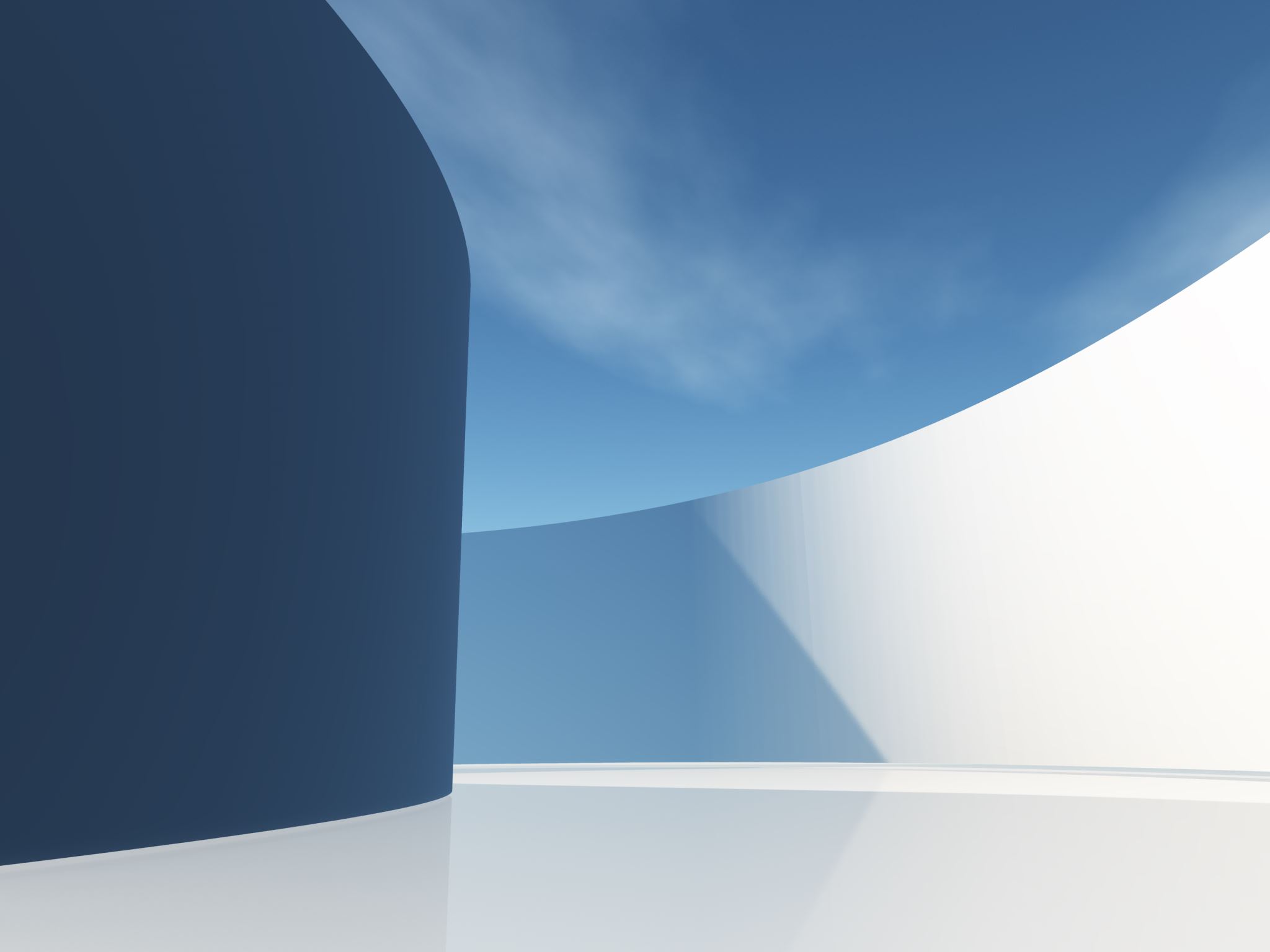 1.1. ASSISTÊNCIA SIMPLES
Mas, para Heitor Sica (Notas críticas...), o sublocatário legítimo é litisconsorte necessário
assistente simples tem relação jurídica direta apenas com o assistido (não com o adversário dele) e não poderia ter figurado como litisconsorte facultativo. 
Ex.: sublocatário na ação de despejo movida pelo locador contra o locatário-sublocador; alienante (responsável pela evicção) na reivindicatória movida em face do adquirente; agente causador do dano (responsável em regresso) na indenizatória movida ao Estado. 
Poderes de auxílio (alegar, impugnar, provar, recorrer etc.)  não pode dispor do direito nem contrariar atos do assistido
Em caso de revelia, atua como substituto processual do assistido
Não pode: recorrer, se houver renúncia do assistido; invocar convenção arbitral se o assistido tiver respondido sem invocar (silêncio equivale a renúncia)
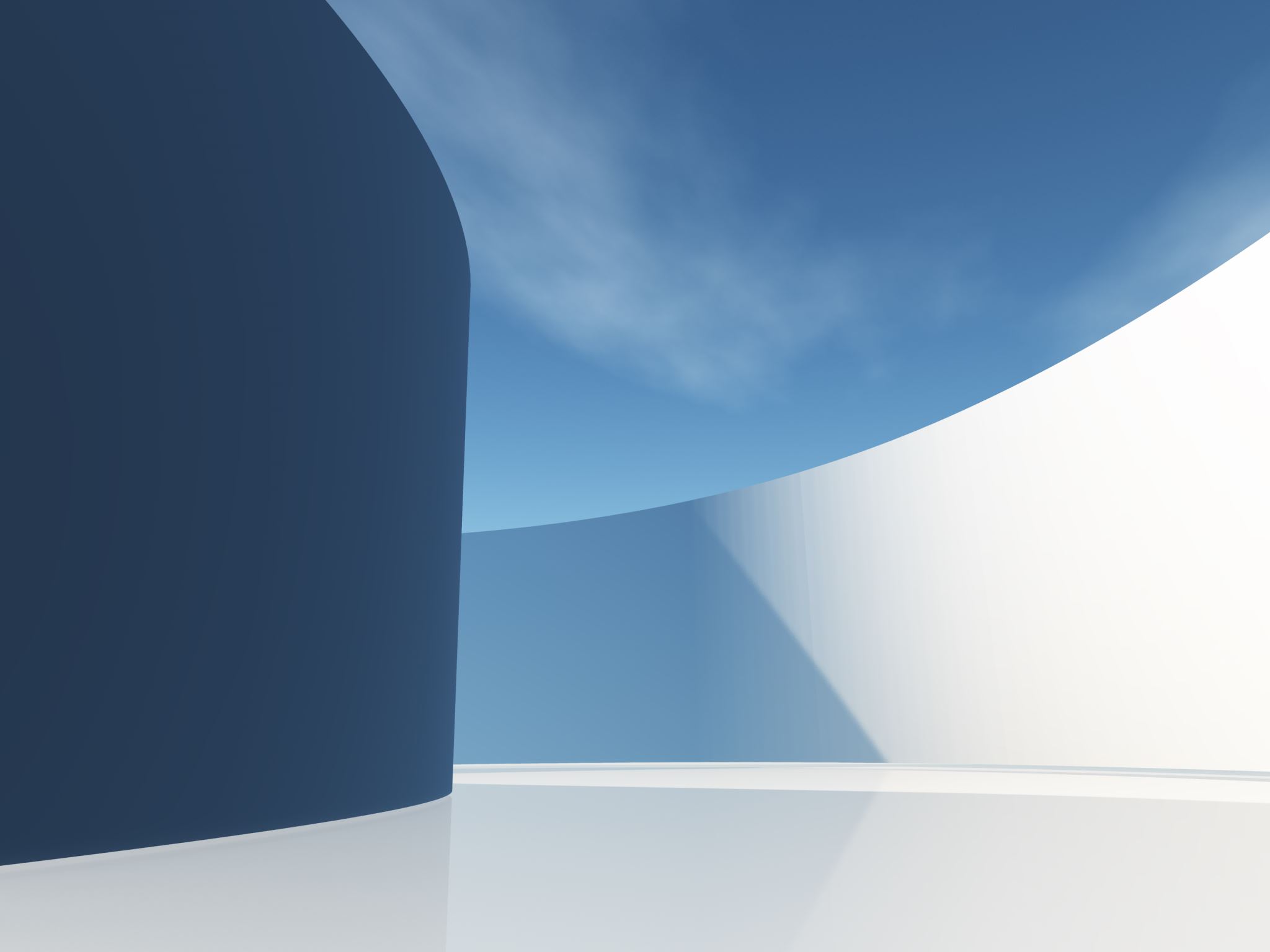 1.2. ASSISTÊNCIA litisconsorcial
Não se confunde com intervenção litisconsorcial voluntária, em que o interveniente pede algo diverso contra o mesmo réu (pretensão conexa) (Lei MS, art. 10º, § 2º)
assistente litisconsorcial tem relação jurídica direta com o adversário do assistido e poderia ter figurado como litisconsorte facultativo (CPC, art. 124).
Exs: adquirente do bem litigioso não admitido a ingressar como sucessor do alienante (CPC, art. 109, § 2º); herdeiros quando o espólio é parte, representado pelo inventariante; condômino, na ação reivindicatória movida por outro condômino em favor de todos.
E a intervenção do codevedor solidário?
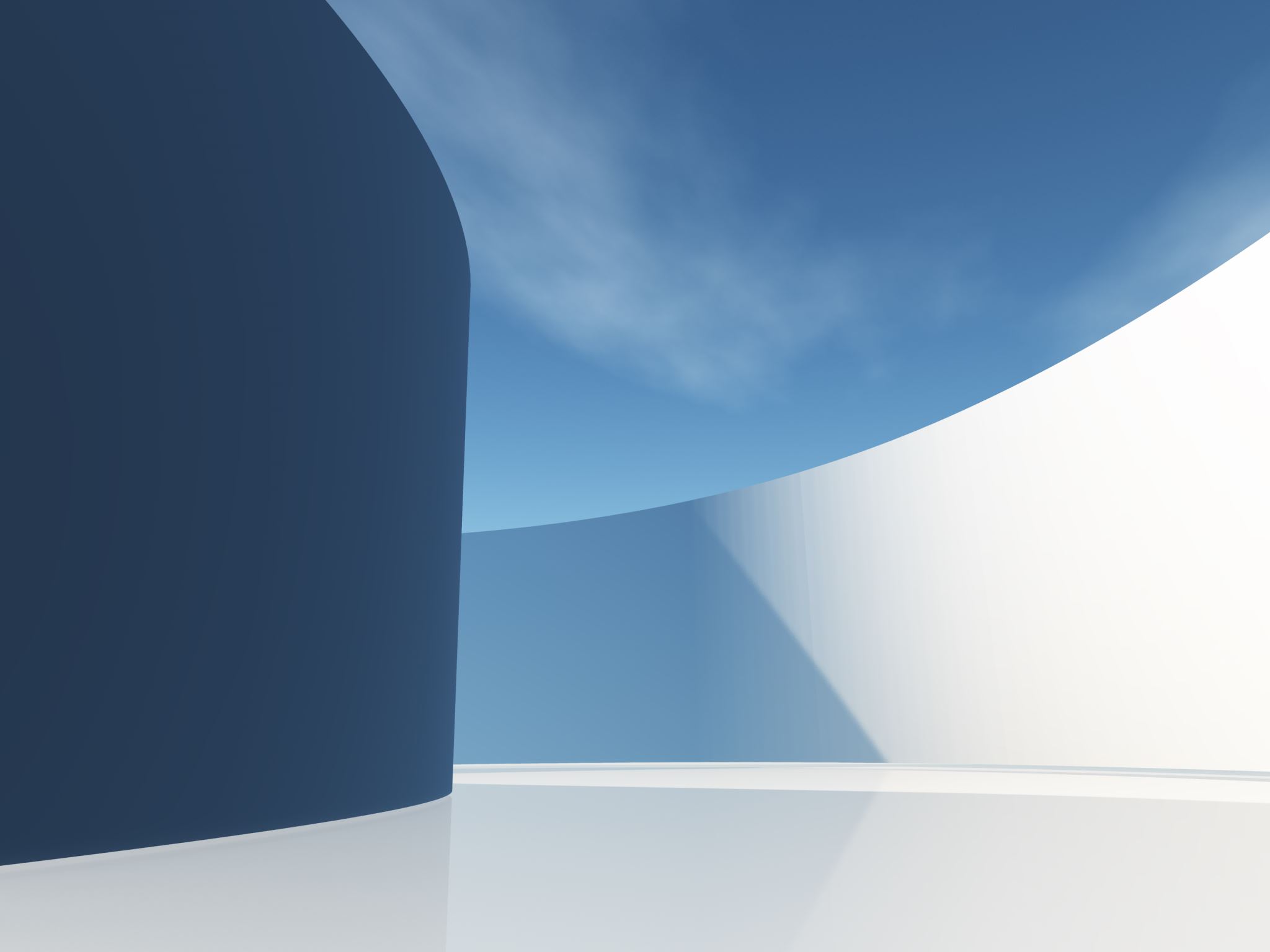 1.2. ASSISTÊNCIA litisconsorcial
é litisconsorte do assistente (art. 124), não se colocando em posição de dependência 
nos casos em que o assistente litisconsorcial é o substituído processual (CPC, art. 18), tende a adquirir inclusive posição de primazia sobre o assistido (substituto)
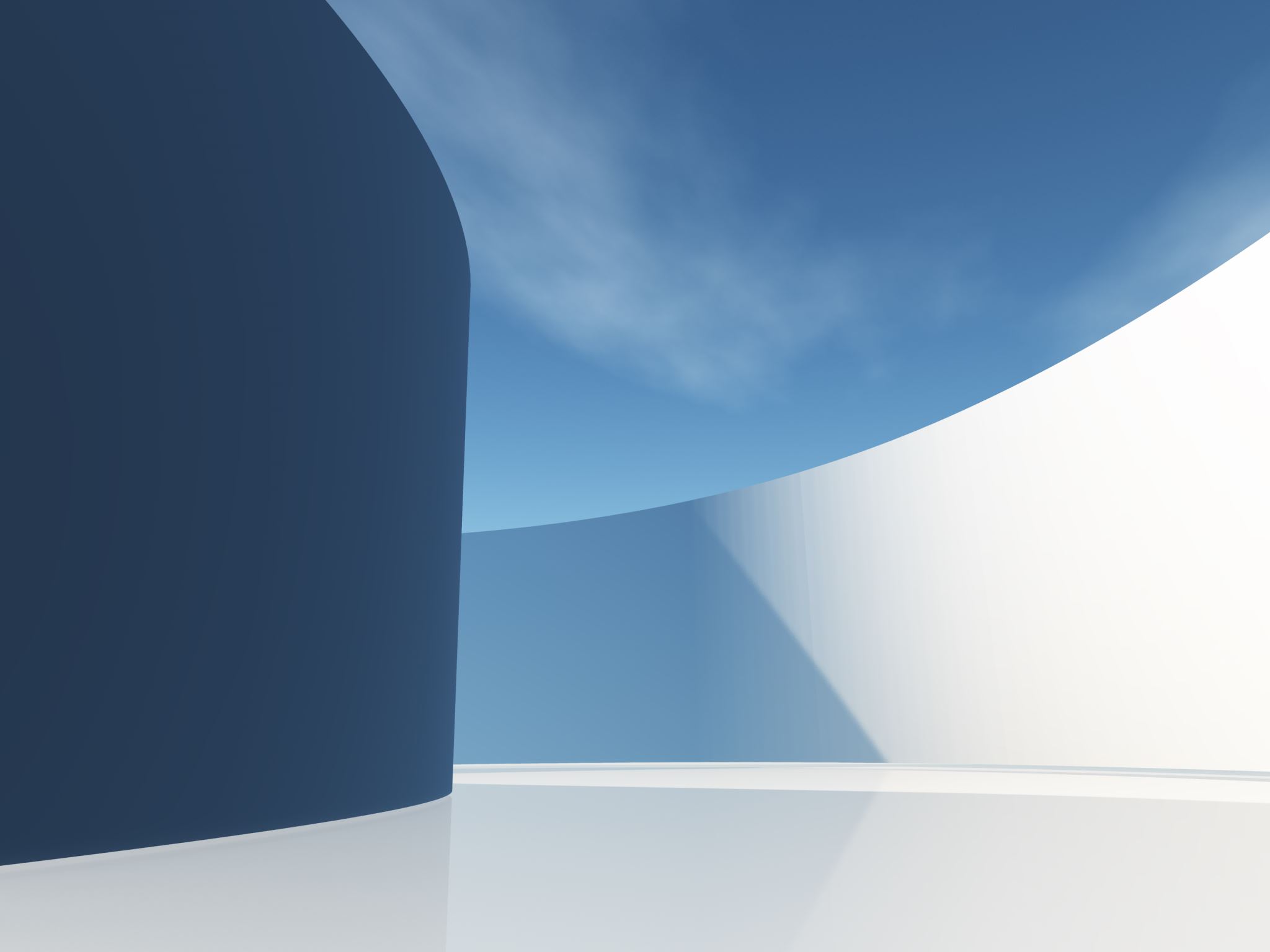 1.3. ADMISSIBILIDADE E PROCEDIMENTO
Todavia, recebe o processo no estado em que se encontra, não podendo pois realizar atos relativos a fases já superadas (CPC, art. 119)
admissível em diversos tipos de procedimento (à exceção do JEC e da ADI), 
em qualquer momento do processo e grau de jurisdição (inclusive perante STJ e STF), 
parte da doutrina admite inclusive na fase executiva, mas a jurisprudência resiste
intervenção da União (e outros entes federais), desloca a competência para a JF (Const., art. 109, I)
da decisão de (in)deferimento, cabe AI (CPC, art. 1.105, IX)
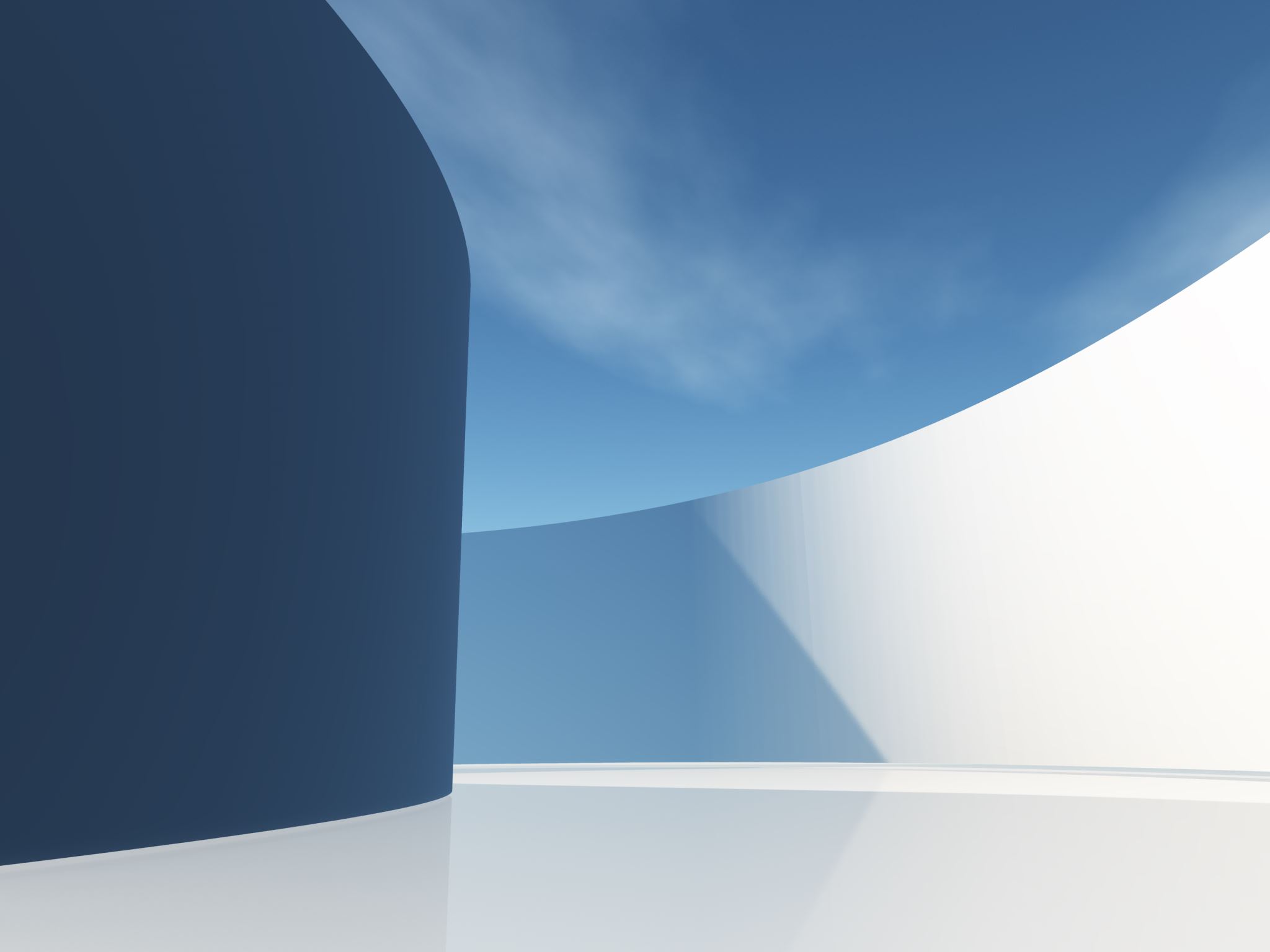 E honorários? Aplica-se a norma do art. 87, que manda repartir os honorários em causas com diversos autores e réus, tanto para receber como para pagar?
1.4. EFEITOS E ESTABILIDADE DA DECISÃO
em caso de derrota do assistido, o assistente fica sujeito a pagar as despesas relacionadas aos atos de que participou (CPC, art. 94)
Estabilidade:
assistente litisconsorcial: é litisconsorte e se sujeita à coisa julgada material
assistente simples: sujeita-se à eficácia da intervenção impossibilidade de questionar a justiça da decisão 
Abarca a impossibilidade de discutir fundamentos da decisão (não apenas o dispositivo)
Salvo se provar (no processo seguinte) que sua intervenção não foi apta a evitar a má condução do processo pelo assistido
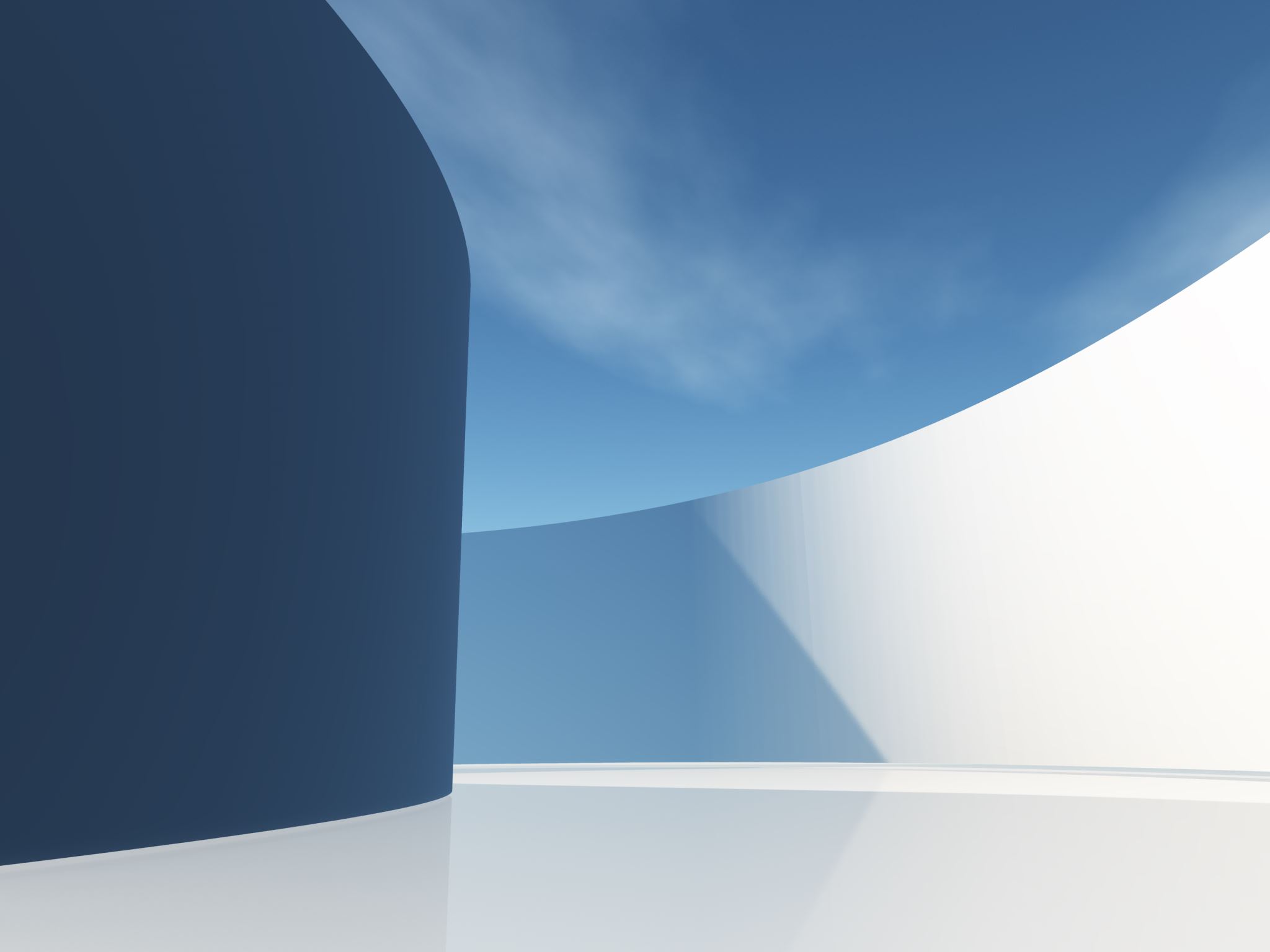 Denuncia-se o processo (“lide”) ao terceiro. NÃO se denuncia o terceiro à lide
2. DENUNCIAÇÃO DA LIDE
Intervenção coata pela qual terceiro propõe, no mesmo processo, demanda eventual de regresso para, na hipótese de ser vencido na principal, obter na mesma sentença a condenação do denunciado
Denunciação pelo réu:
hipótese mais comum
hípica intervenção de terceiros
Autora
Réu / Denunciante
Denunciada
Denunciação pela autora:
admissível, mas rara; 
não há propriamente intervenção, mas litisconsórcio originário eventual (na inicial)
Autora
Réu / Denunciante
Denunciada
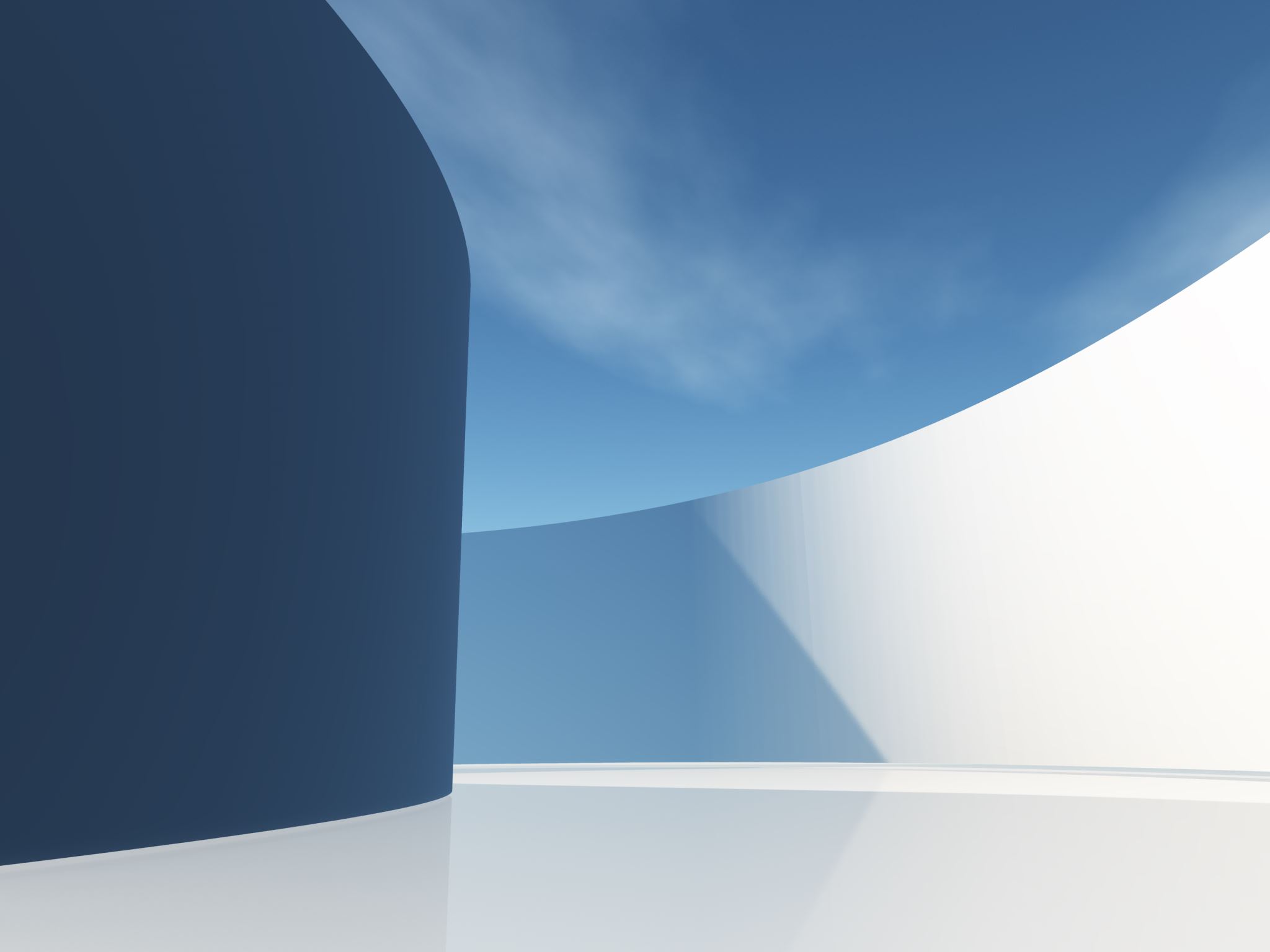 2. DENUNCIAÇÃO DA LIDE
Depois da denunciação, processo também com demanda dependente de regresso (ou garantia) entre Denunciante (Autora ou Réu) e Denunciado
Ampliação objetiva do processo:
Antes da denunciação, processo apenas com demanda(s) de origem entre Autora e Réu
Demanda de origem
Sentença com dois capítulos (além das verbas de sucumbência), em relação de antecedência lógica do tipo preliminar: se denunciada for vitoriosa na demanda de origem (condicionante), a denunciação (condicionada) não será julgada no mérito (fica “prejudicada”)
Demanda de origem
Demanda de regresso
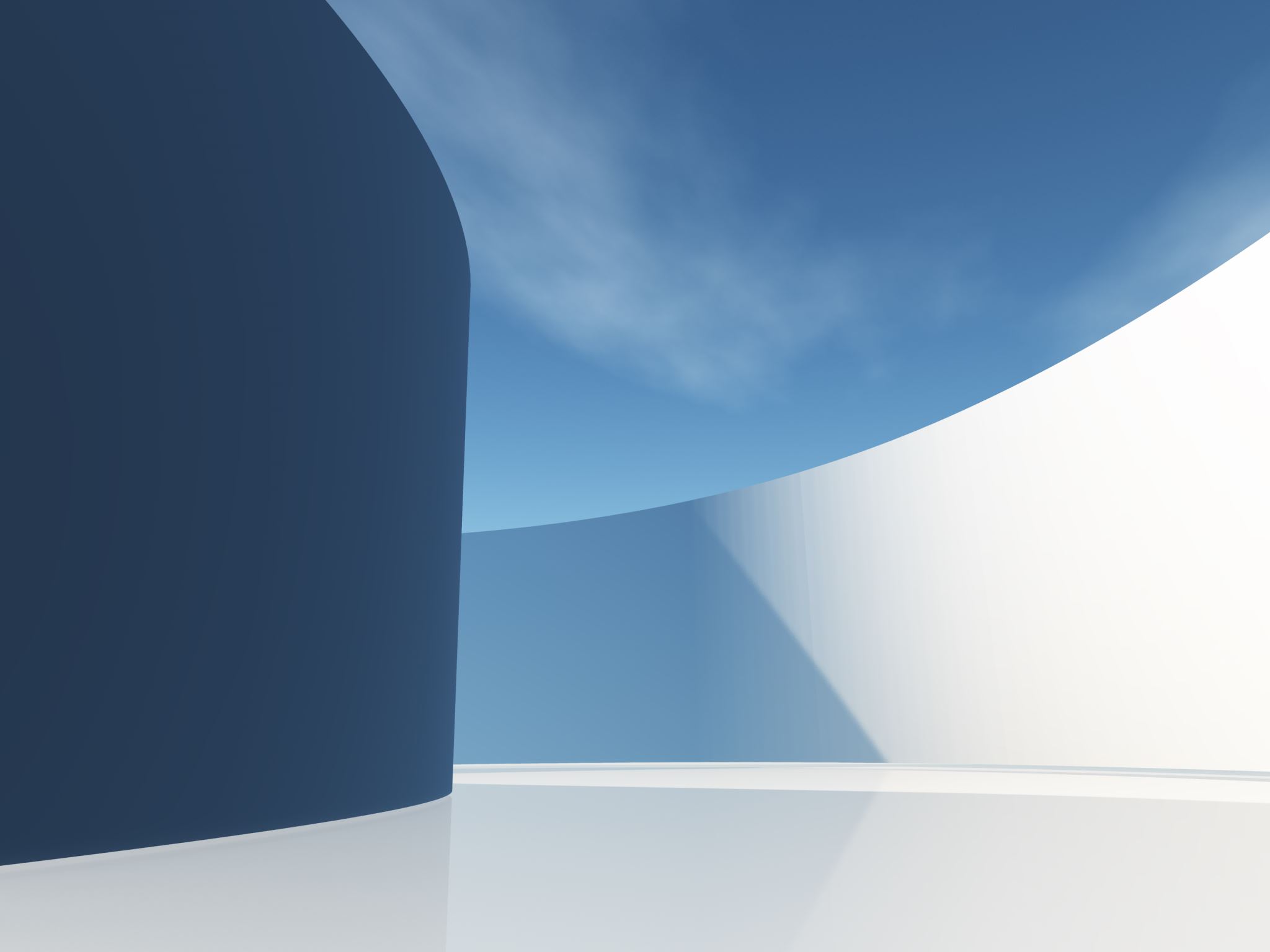 Evicção: “perda do direito” (ou de parte dele) para um terceiro, normalmente (mas não necessariamente) por decisão judicial, em razão de vício anterior à (suposta) transferência (CC, art. 447 ss.)
2.1. hipóteses
A denunciação é admissível em caso de (art. 125):
I - garantia por evicção
II - obrigação contratual ou legal de indenizar
Com o CPC-15, superou-se a ideia de “obrigatoriedade da denunciação  agora, sempre facultativa  se não for feita ou admitida, a demanda de regresso poderá ser proposta em outro processo (CPC, art. 125, § 1º e revogação do CC, art. 456)
Apenas na fase de conhecimento
Apenas uma denunciação sucessiva
Em caso de evicção, apenas ao alienante imediato (não mais per saltum)
Dúvida: pode ser inadmitida por “conveniência”, ou seja, por gerar tumulto processual?
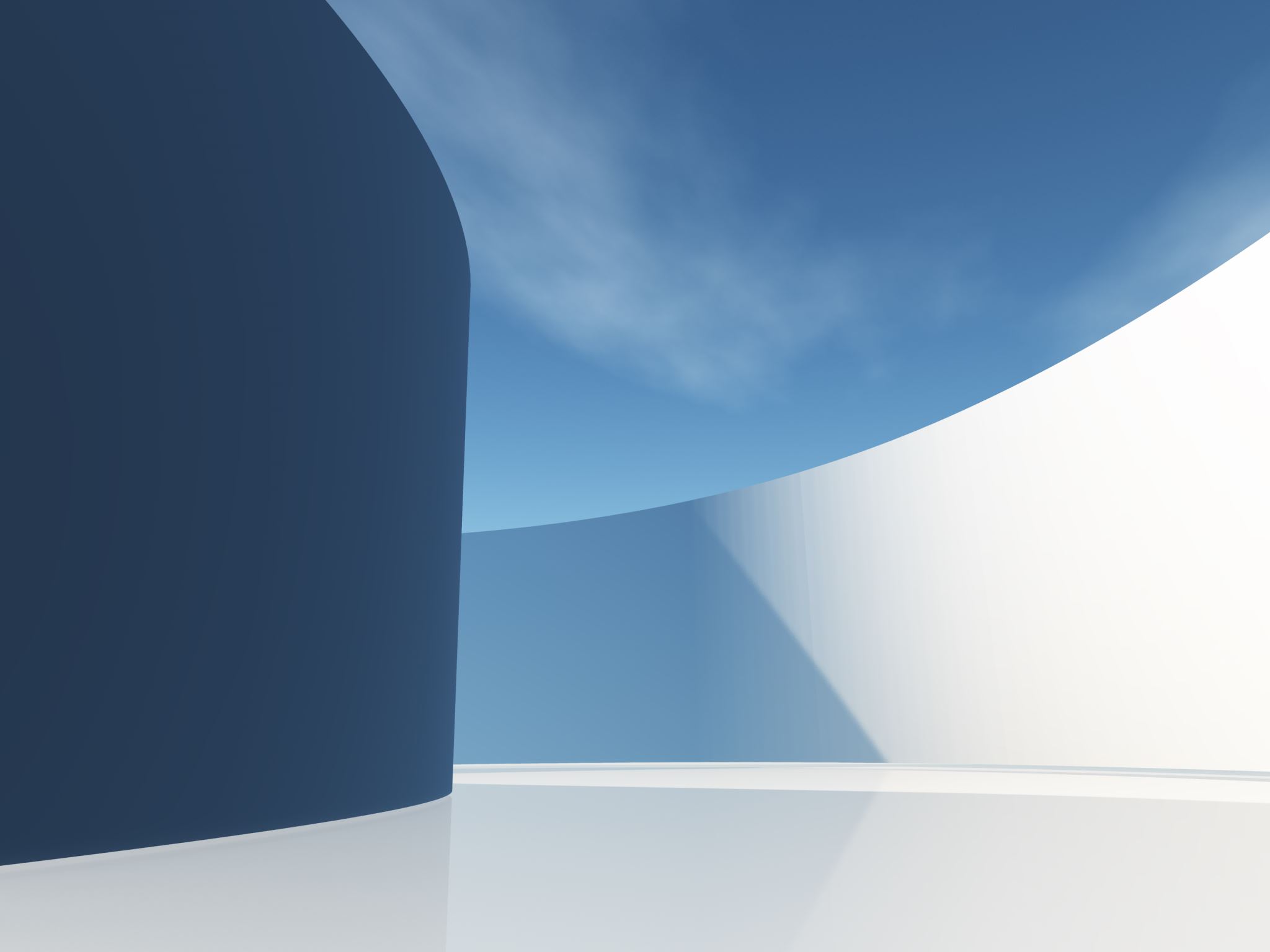 2.2. Posição dA denunciadA
Denunciada é ré na demanda da denunciação. E na de origem? 
CPC fala em “litisconsorte do denunciante” (art. 127 e 128. I)
Mas, pela configuração do direito material, se interviesse espontaneamente seria assistente simples, pois não tem vínculo material direto com o adversário
CPC também passou a admitir a execução direta da denunciada pelo adversário “se for o caso” (art. 128)
Doutrina vem admitindo execução direta sempre que a demanda de origem e a denunciação forem procedentes. Se for isso, a denunciação será apta a criar um vínculo entre denunciada e adversário do denunciante que não existia no direito material
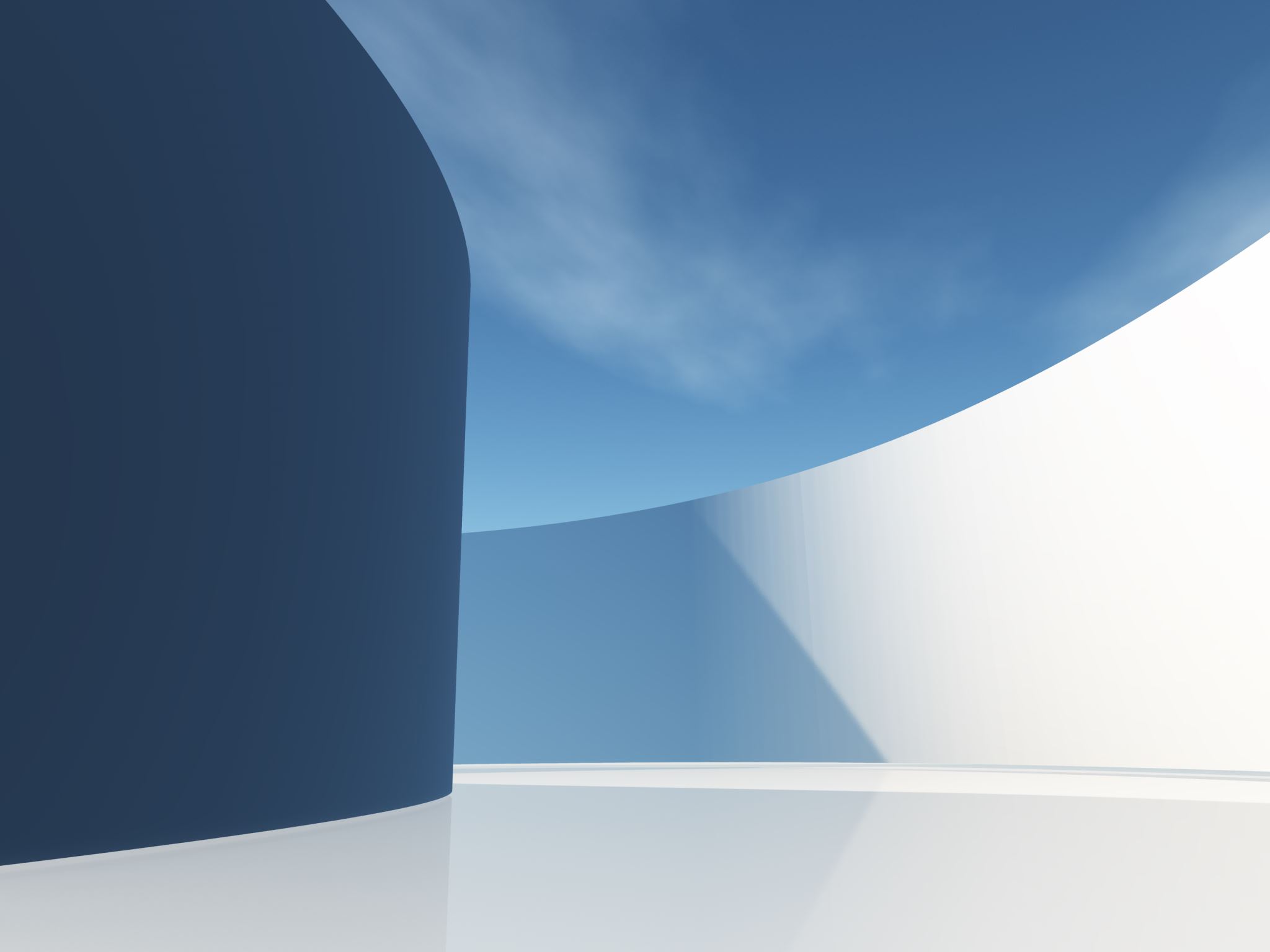 2.3. SUCUMBÊNCIA
Se a denunciante for vencedora na demanda de origem, sendo a denunciação “prejudicada”, em princípio paga verbas de sucumbência ao denunciado  (art. 129, par.)
Se a denunciante for derrotada e a denunciação for acolhida
mas o denunciado tiver “aceitado” a denunciação, fica eximido de pagar honorários sucumbenciais à denunciante? (Enunciado 122 FPPC)
denunciado paga honorários sucumbenciais devidos pela denunciante ao autor?
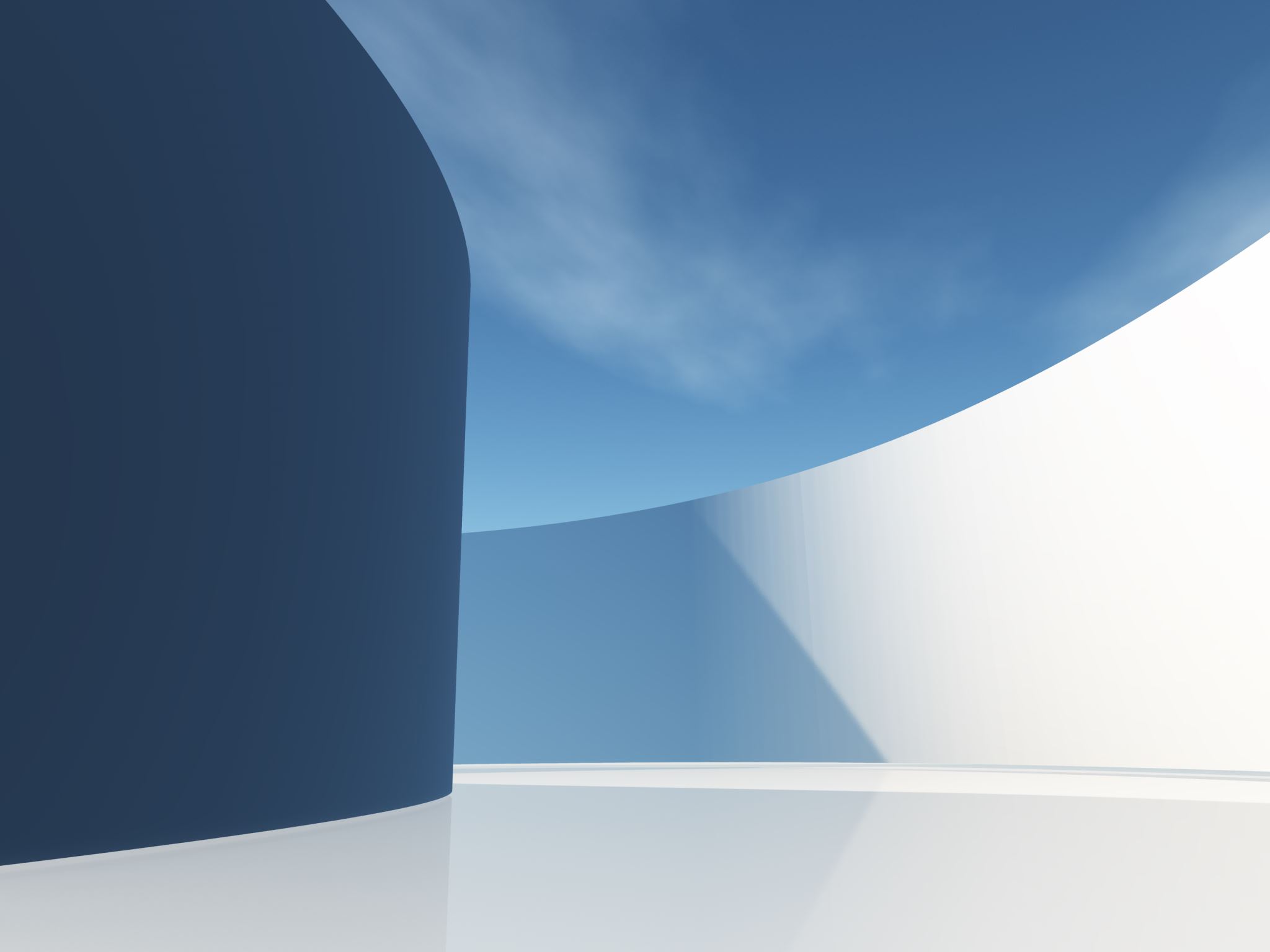 Amigo da corte ou da parte?
3. Amicus curiae
Figura nova em nosso sistema que se situa entre o assistente e o fiscal da lei.
Não defende interesse jurídico próprio, mas interesse jurídico institucional
Não busca fiscalizar a correta aplicação da lei, mas ampliar o contraditório a setores organizados da sociedade, a órgãos governamentais e/ou a entes/pessoas que tenham particular conhecimento das questões em jogo. 
Antes do CPC-15, falta de previsão expressa como modalidade de intervenção de terceiros “genérica”
No CPC-15: previsão expressa como modalidade de intervenção de terceiros “genérica”	(art. 138)
Mas era prevista em casos específicos: controle incidental de constitucionalidade (art. 482, § 2º, CPC-73); controle abstrato de constitucionalidade (art. 7º, §2º, Lei 9.868/99); uniformização de jurisprudência nos JE Federais (art. 14, § 7º, in fine, da Lei 10.259/2001); repercussão geral do RE (art. 543-A, § 6º, CPC-73); 
edição, revisão e cancelamento de súmula vinculante (art. 3º, § 2º, da Lei n. 11.417/2006); recursos especiais repetitivos (art. 543-C, § 4º, CPC-73)
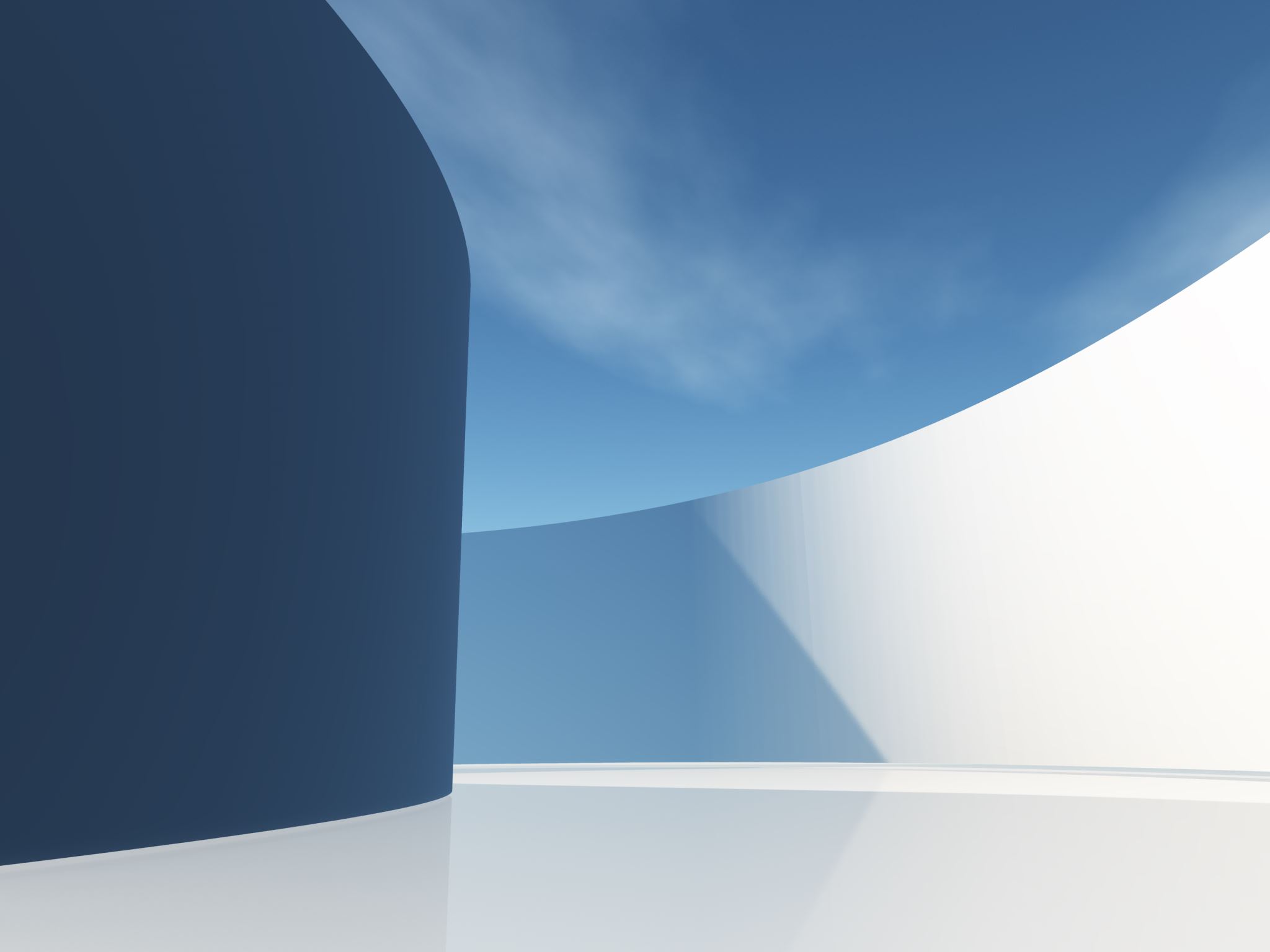 3. Amicus curiae
Cabimento:
“relevância da matéria” 
“especificidade do tema objeto da demanda” ou 
“repercussão social da controvérsia”
Procedimento:
Em 1٥ grau ou grau de recurso (desde que não liberado para julgamento)
Decisão irrecorrível 
De ofício ou a requerimento das partes ou de quem pretenda manifestar-se (espontânea ou provocada), 
Atributos:
pessoa natural ou jurídica ou
órgão ou entidade especializada, com representatividade adequada
Amicus tem poderes limitados: normalmente apenas manifestação, sustentação oral, oposição de embargos e, em caso de repetitivos, interposição de recursos.
Sujeita-se a alguma estabilidade?
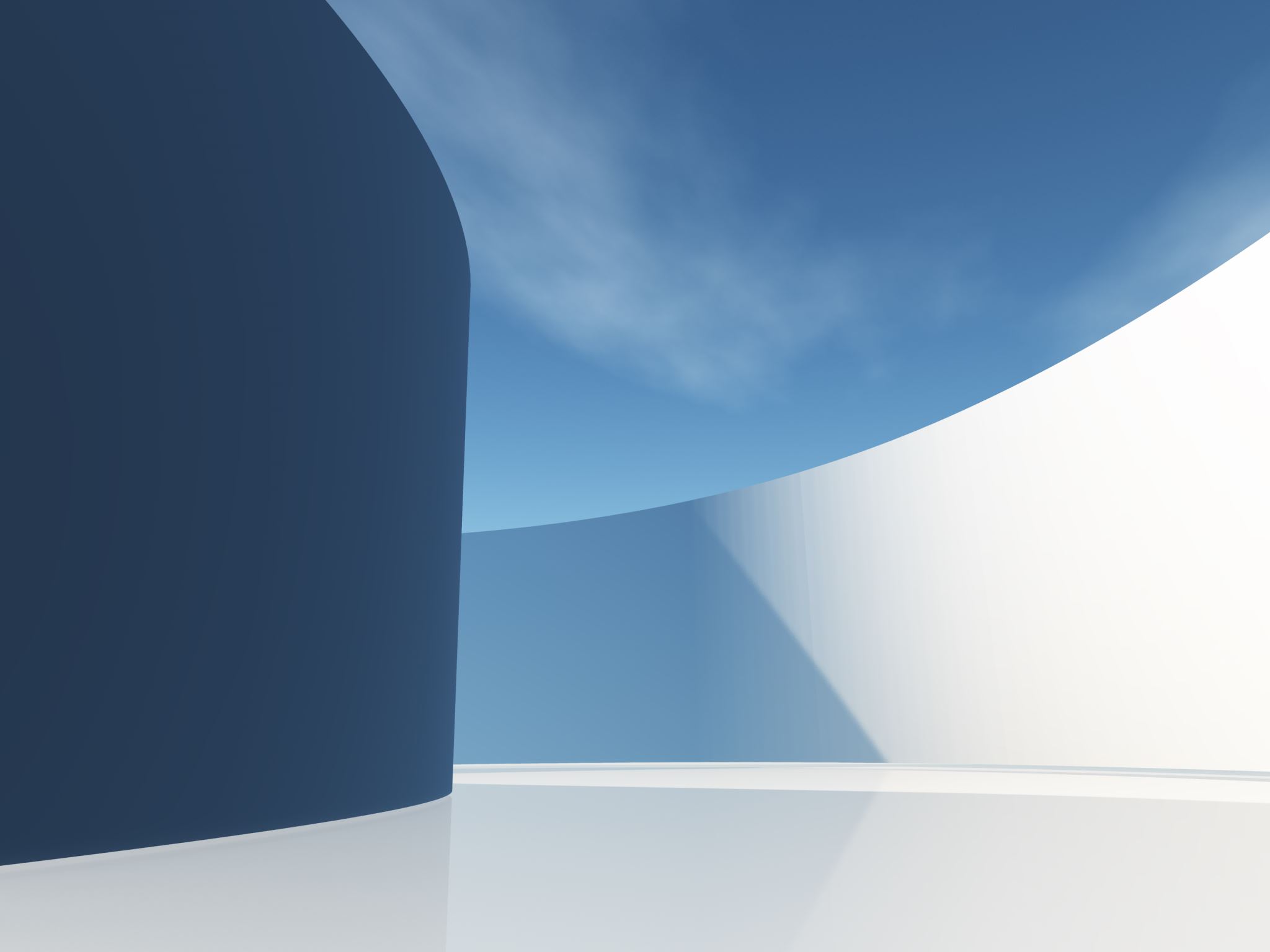 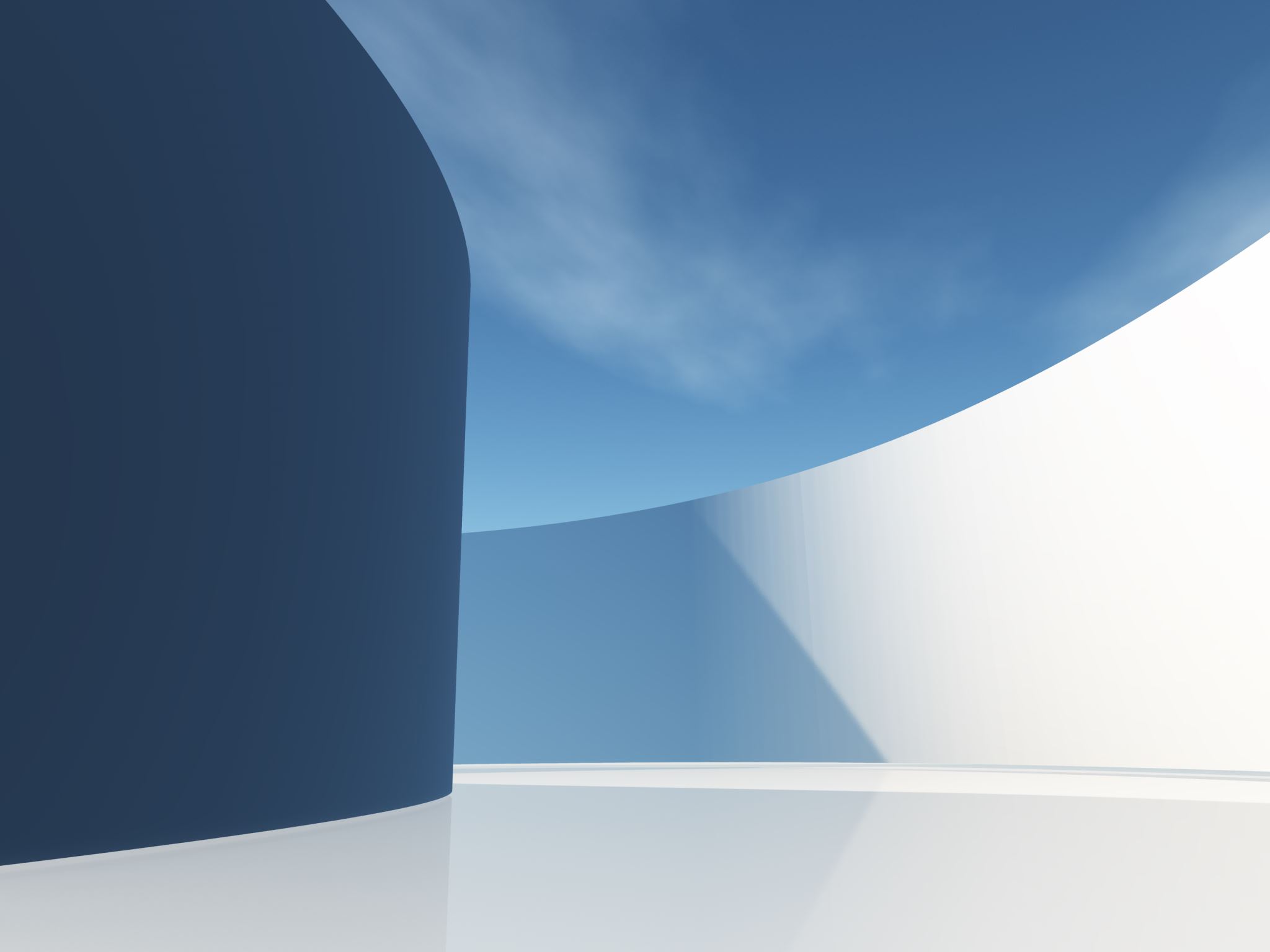 Distinção de personalidades jurídicas é regra (CC, art. 49-A)
Distinção de personalidades jurídicas é regra (CC, art. 49-A)
4. Incidente de desconsideração da PJ
ACEPÇÕES DA “DESCONSIDERAÇÃO DA PERSONALIDADE JURÍDICA” 
Sentido estrito (art. 50 CC)
Sócio      Sociedade (direta a inversa)
Necessidade de elemento fraudulento 
Casos de ausência de responsabilidade limitada 
Casos em que os sócios não pode opor a separação patrimonial aos credores da sociedade (empregados, consumidores etc.)
Desnecessidade de elemento fraudulento
Outros casos de imputação 
Sucessão
Grupo econômico
Insolvência é requisito? STJ, 4ª T., REsp 1.729.554, 8.5.2018; Enunciado 281 CEJCJF)
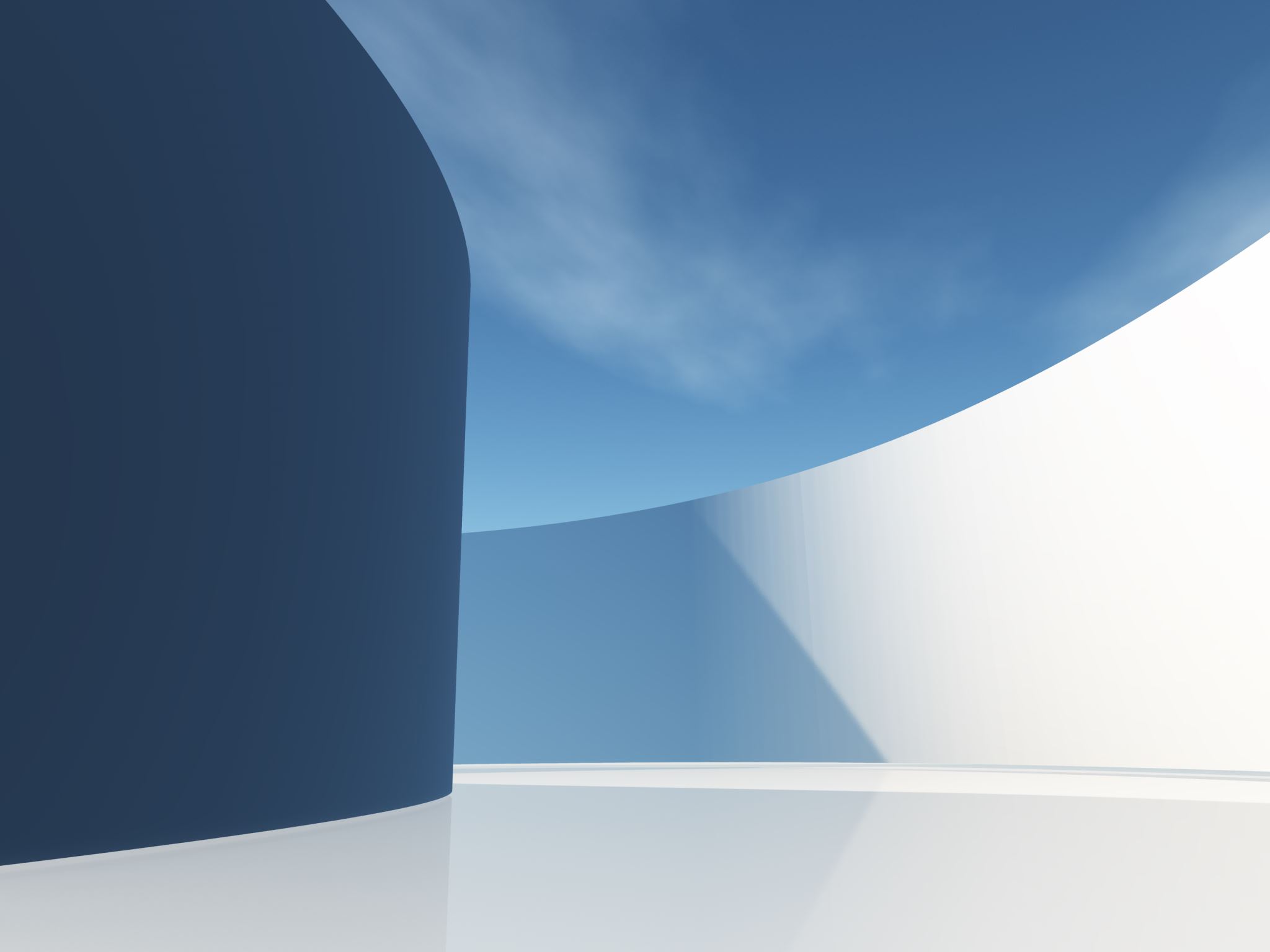 4. Incidente de desconsideração da PJ
Cabimento 
Processo de conhecimento ou execução
Momento
Na petição inicial – simples capítulo da peça – mesmo a de título extrajudicial?
Em qualquer momento no curso do processo - até mesmo em grau de recurso – incidente 
Legitimidade 
Parte
MP
Discussão:
a própria sociedade pode pedir que sua PJ seja desconsiderada?
NUNCA de ofício pelo juízo
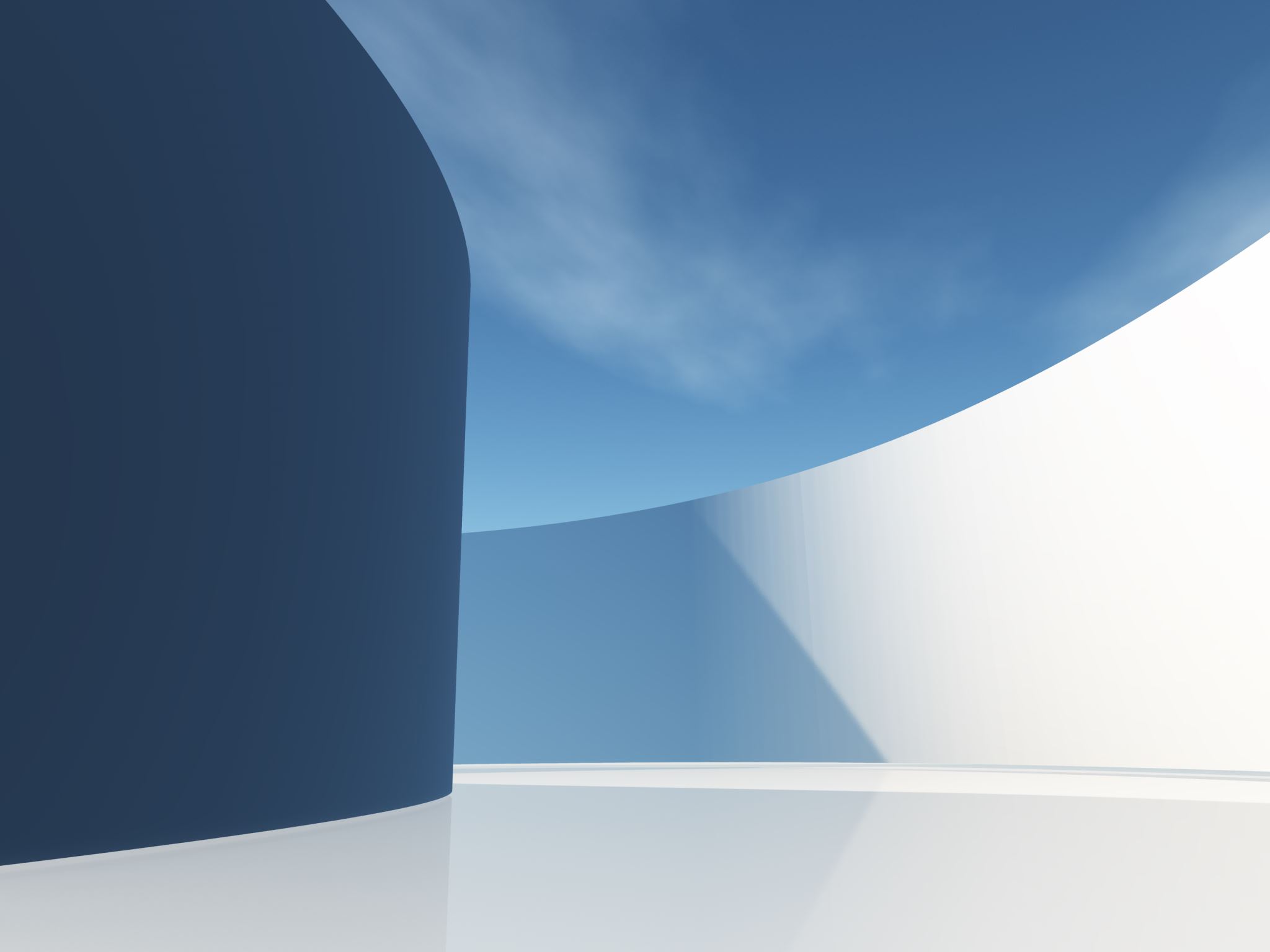 4. Incidente de desconsideração da PJ
Demanda incidental: amplia o objeto do processo; decisão de mérito reveste-se de coisa julgada material
Procedimento
Anotação no distribuidor
Suspensão do processo – não obrigatória
Citação do sócio / da sociedade para contestação em 5 dias
Decisão interlocutória passível de agravo de instrumento ou decisão unipessoal do relator passível de agravo interno 
Dúvidas 
Autuação?
Amplitude da defesa?
Honorários Sucumbenciais?
Fraude à execução (art. 137 c.c. art. 792, §3º, CPC)?